KEEP Debriefing 2014February 19, 2014Newman University, Wichita, KS
KSDE: Bill Bagshaw, Assistant Director, TLA and Kayeri Akweks, EPC, TLA
Shelley H. Billig, PhD, Vice President, RMC Research Corporation
Trudy L. Cherasaro, PhD, Senior Researcher, Marzano Research Laboratory
Welcome to KEEP Debriefing 2014
Introductions 
Review the Agenda
Coffee, Water, Facilities
Lunch Location – Newman University Student Union Cafeteria
Breaks
KEEP - Instructional Practice Protocol
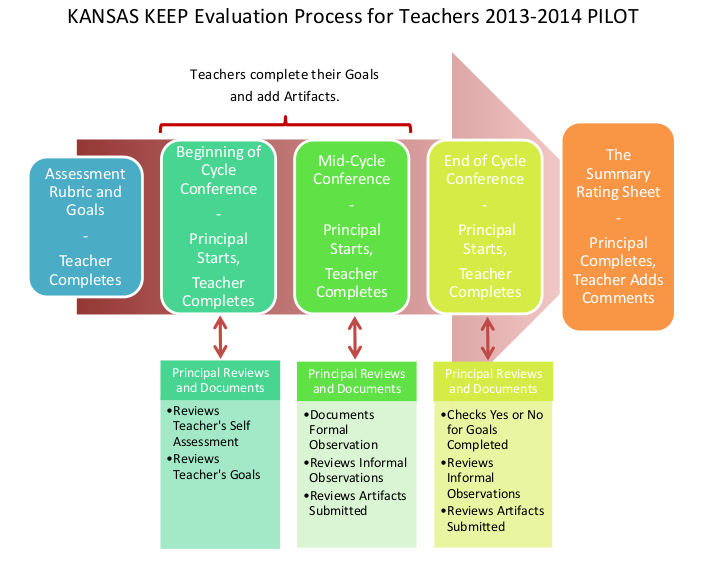 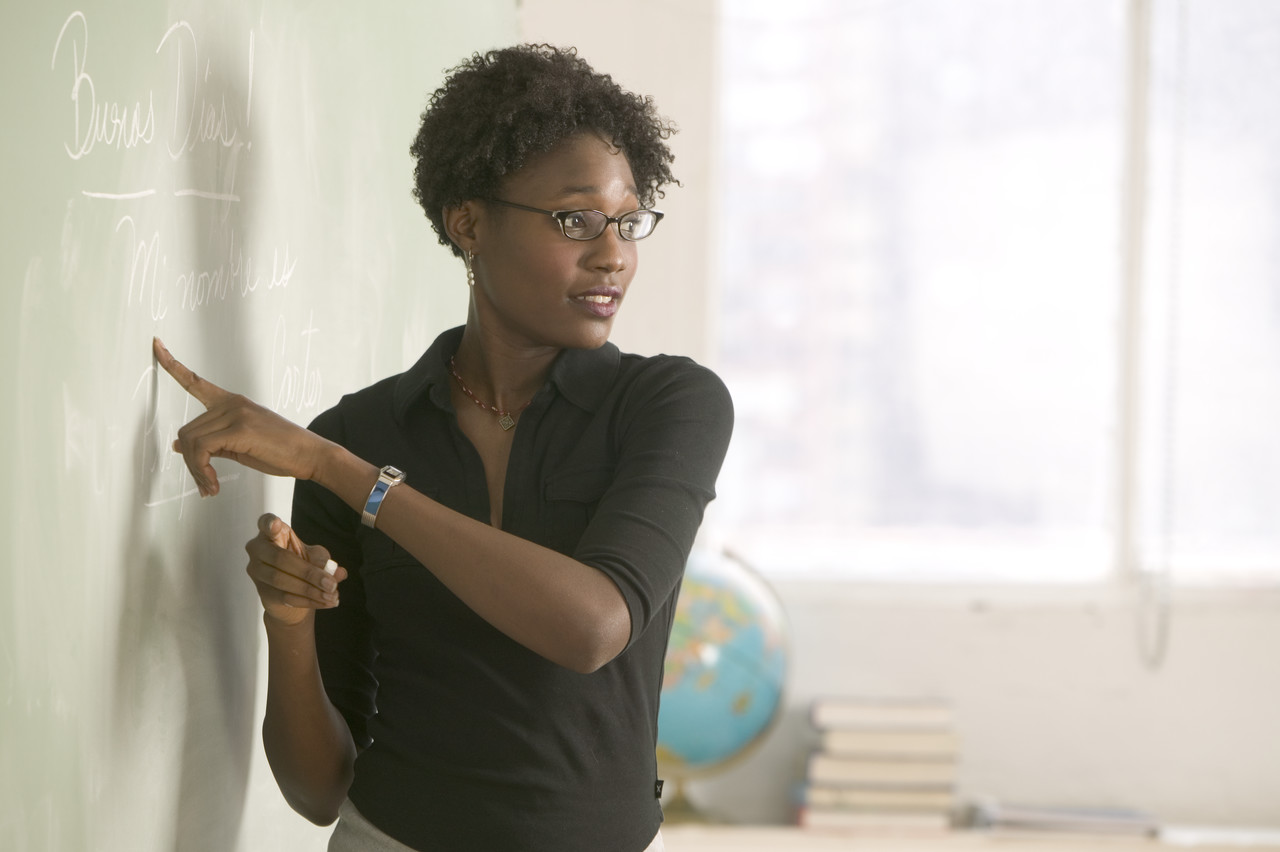 Teacher Survey Results
What subject/content area do you currently teach? n=831
What grade level(s) do you currently teach? n=830
What is your current role? n=831
Did you attend an orientation to KEEP? n=831
Principal Survey Results
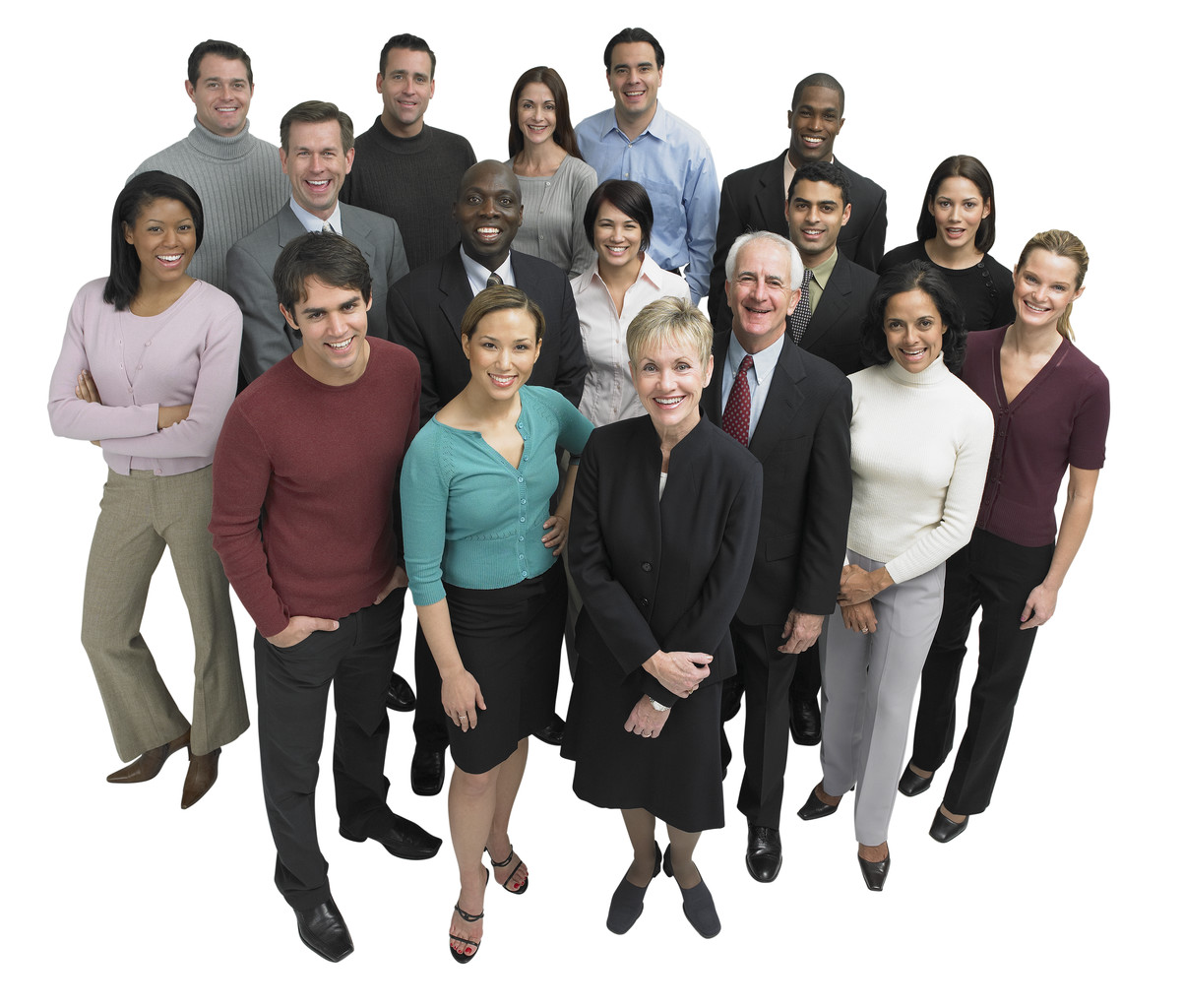 Did you attend training on the KEEP system for evaluating teachers?
What grade levels does your building serve?
Questions ??
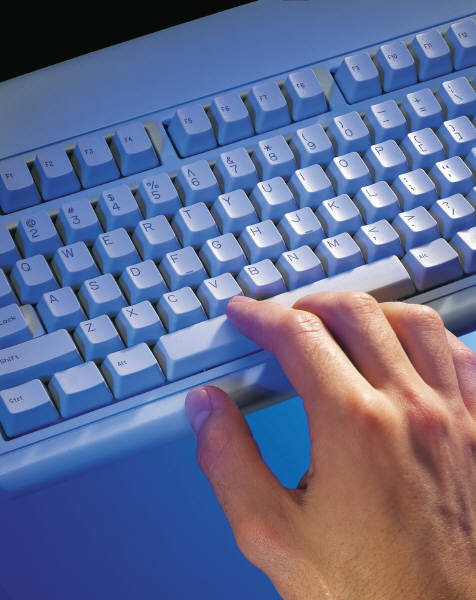 Bill Bagshaw, bbagshaw@ksde.org
Kayeri Akweks, kakweks@ksde.org